NYE OPPGAVER TIL FYLKESKOMMUNENE
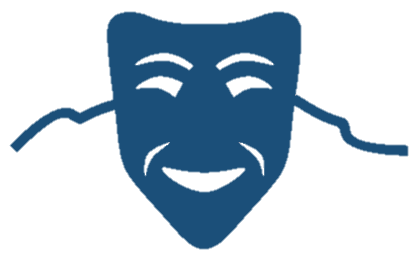 NÆRING,  KOMPETANSE OG INTEGRERING
KULTUR OG KULTUR-MINNE-VERN
SAMFERDSEL
KLIMA, MILJØ OG NATUR-RESSURSER
HELSE OG LEVEKÅR
Regionreformen:Desentralisering av oppgaver fra staten til fylkeskommunene
Østlandskonferansen 1. mars 2018
Gro Sandkjær Hanssen
NIBR-OsloMet, NMBU
Bakgrunn
Anmodningsvedtak: I behandlingen av Meld.St. 22 (2015-2016) og Prop.84 S (2016-2017) sier flertallet i kommunal-  og forvaltningskomiteen: 
Behov for en regionreform som resulterer i større og sterkere regionale folkevalgte enheter
Ta større ansvar for samfunnsutviklingen i sin region
Flertallet legger til grunn av regionene vil kunne påta seg flere oppgaver som tidligere har tilfalt fylkesmannen og andre statlige myndigheter
Ber regjeringen om å opprette et ekspertutvalg som skal foreslå nye oppgaver til fylkeskommunene 
Anmoder om å se på oppgaver som sams veiadministrasjon, IMDi og Innovasjon Norge


Stortinget vedtar regionreformen juni 2017

Fra mandatet:
Forslaget om nye oppgaver skal: 
Styrke fylkeskommunenes samfunnsutviklerrolle
Gi en mer brukervennlig forvaltning, bedre offentlig ressursbruk og bedre tjenester 
Vurdere oppgaver som i dag ligger til staten 
Legge generalistkommuneprinsippet til grunn
Ekspertutvalget for regionreformen
3
Utvalgets sammensetning:
Terje P. Hagen (utvalgsleder), professor ved Universitetet i Oslo 
Jon P. Knudsen, førsteamanuensis ved Universitetet i Agder
Anne Lise Fimreite, professor ved Universitetet i Bergen
Gro Sandkjær Hanssen, forsker I ved NIBR, OsloMet - Storbyuniversitetet
Christine Hjortland, pensjonist, tidligere avdelingsdirektør i Kommunal- og moderniseringsdepartementet 
Tore Eriksen, fylkesrådmann i Sogn og Fjordane 
Svein Ludvigsen, pensjonist, tidligere fylkesmann i Troms
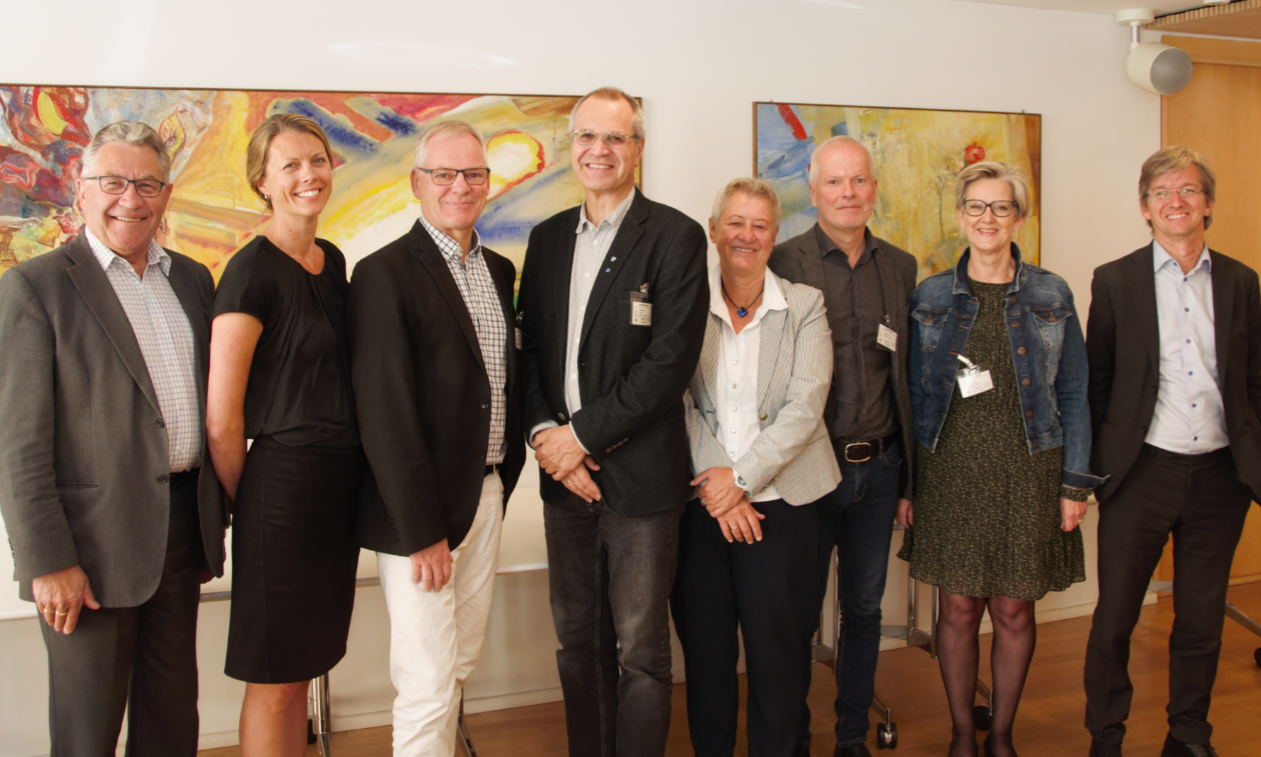 28.02.2018
4
Arbeidsform
10 arbeidsmøter  
Departementer, direktorater, virksomheter, organisasjoner invitert inn
Møte med Sametinget 
Orientert Stortingsrepresentanter 
Referansegruppe
Tre typer vurderinger
Nivåplassering: På hvilket politisk-administrativt nivå vil oppgaven bli mest hensiktsmessig løst? 
Rom for politisk skjønn: Er det et politisk handlingsrom knyttet til oppgaveområdet? 
Behov for sterkere samordning og organisatorisk integrering med andre politikkområder?
5 retningslinjer
Oppgaver bør legges så nært innbyggerne som mulig, men på et så høyt nivå som nødvendig for å sikre en kostnadseffektiv oppgaveløsning
Det myndighetsorgan som er tillagt ansvar og beslutningskompetanse for en oppgave, skal også ha fagmiljøet tilknyttet oppgaven og ansvaret for å finansiere utgiftene til oppgaveløsningen 
Oppgaver som krever utøvelse av politisk skjønn og vurdering bør legges til folkevalgte organer
Oppgaver som krever stor grad av samordning, og/eller oppgaver som har store kontaktflater med hverandre, bør legges til samme forvaltningsorgan
Oppgaver som av ulike årsaker ikke skal la seg påvirke av lokalpolitiske forhold, bør være et statlig ansvar. Staten bør ha ansvaret for oppgaver som forutsetter et nasjonalt helhetsgrep for god oppgaveløsning
Ny fylkesstruktur:
I gjennomsnitt 475 000 innbyggere
i dag 275 000

Minst: 
Troms/Finnmark med 240 000 innb 
Finnmark har i dag 76 000
I dag har 9 fylker under 200 000

Størst: 
Viken med 1,15 mill innb. 
Finnmark/Troms har 23 % av landets areal

Snitt 36 kommuner per fylke 
i dag 24 kommuner
[Speaker Notes: Fylkene og fylkeskommunene har blitt betydelig større I folketall. Det er dette som legger til rette for overføring av ansvar og større oppgaver. Noen eksempler ……]
Hvorfor regionreform?
To utfordringer i vårt nasjonale styringssystem

1. Mange små kommuner:
Mangler viktig kompetanse 
Flere samfunnsutfordringer overskrider kommunegrensene
28.02.2018
Ekspertutvalget for regionreformen
9
[Speaker Notes: Siste årene har det vært en årlig vekst i årsverk i direktoratene på nesten 2% per år. Dette har gitt muligheter for faglig spesialisering noe som isolert sett er et gode. Det har også ført til at mottakerne av tjenestene, enkeltindivier, bedrifter eller kommuner, har opplevd forvaltningen som sektorisert og fragmentert

Mange kommunene er etter første fase av kommunereformen fortsatt små. Halvparten av kommunene har fortsatt under 5000 innbyggere og har betydelig mangel på kompetanse på en del områder – barnevern nevnes ofte som eksempel.]
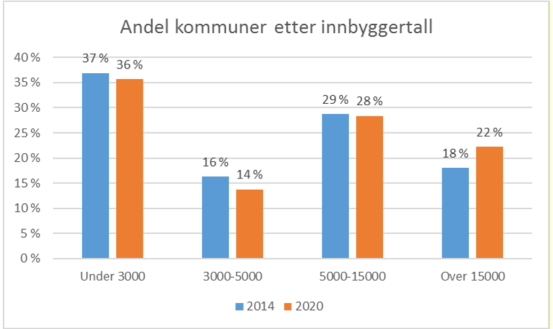 28.02.2018
Ekspertutvalget for regionreformen
10
Hvorfor regionreform?
To utfordringer i vårt nasjonale styringssystem:

2. Fragmentert statlig forvaltning
Vekst i statlig forvaltning
Sektorisering og fragmentering
28.02.2018
Ekspertutvalget for regionreformen
11
[Speaker Notes: Siste årene har det vært en årlig vekst i årsverk i direktoratene på nesten 2% per år. Dette har gitt muligheter for faglig spesialisering noe som isolert sett er et gode. Det har også ført til at mottakerne av tjenestene, enkeltindivier, bedrifter eller kommuner, har opplevd forvaltningen som sektorisert og fragmentert

Mange kommunene er etter første fase av kommunereformen fortsatt små. Halvparten av kommunene har fortsatt under 5000 innbyggere og har betydelig mangel på kompetanse på en del områder – barnevern nevnes ofte som eksempel.]
Fylkeskommunen (region)
Samferdsel, videregående, planlegging, regional utvikling etc.
Kommuner
Fylkeskommunen (region)
Samferdsel, videregående, planlegging, regional utvikling etc.
Kommuner
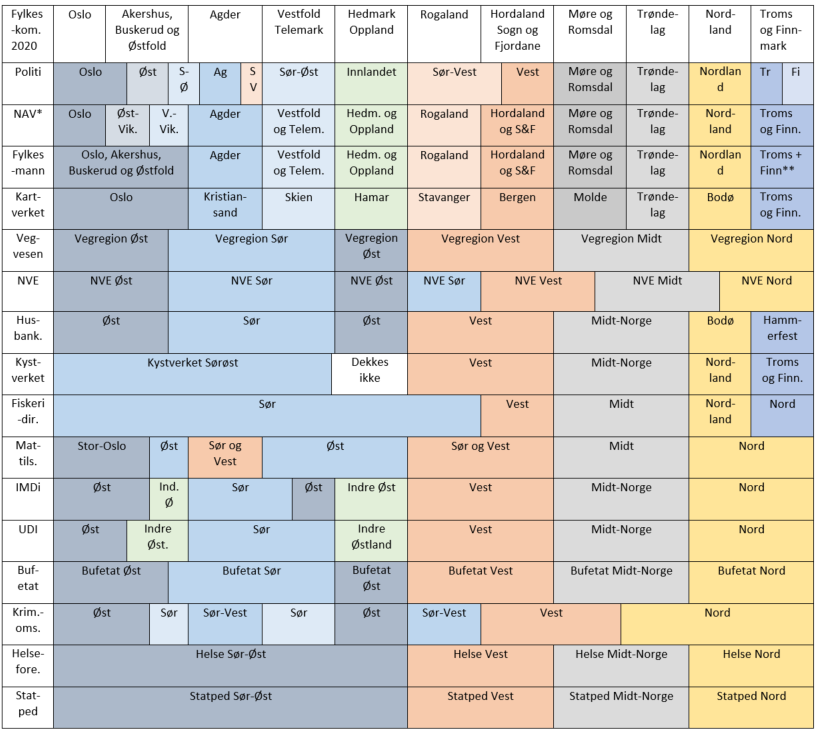 28.02.2018
Ekspertutvalget for regionreformen
14
Dagens fylkeskommuner har hatt to utfordringer
Fylkeskommunenes legitimitet og interessen for fylkesdemokratiet er lavere enn hos kommuner og stat

Fylkeskommunene har vært for små til å få overført ansvar for viktige oppgaver innen næring, kultur og kommunikasjoner
28.02.2018
Ekspertutvalget for regionreformen
15
[Speaker Notes: Interessen for fylkesdemo: valgdeltakelsen ligger 2-4% under kommunevalgene

Forvaltningsreformen I 2010 som var basert på frivillige sammenslåinger ga små resultater – ingen sammenslåinger og primært overføring av deler av riksveiene.]
Utfordringene har en felles løsning
Større fylkeskommuner med større ansvar og oppgaver:
Bryter opp sektoriseringen og gir bedre samordning i forvaltningen
Øker den politiske oppmerksomheten hvis oppgavene reflekterer sentrale politiske konfliktdimensjoner
Flere oppgaver til fylkeskommunene gir også et annet oppfølgnings- og veiledningsregime av kommunene
28.02.2018
Ekspertutvalget for regionreformen
16
[Speaker Notes: Oppfølgings- og veiledningsregime: F-kom har bedre kunnskap om kommunene enn det statlige etater har, flere saker kan ses i sammenheng,]
Regionalt folkevalgt nivå som bindeledd og samordner gjennom sin politikkutforming
Fylkeskommunen (region)
Samferdsel, videregående, planlegging, regional utvikling etc.
Kommuner
Utvalgets tilnærming
Stortingets forutsetninger for regionreformen har vært utgangspunktet

Fylkeskommunene skal styrkes i rollen som regional samfunnsutvikler

En viktig del av denne rollen er å tilpasse nasjonal politikk til regionale forhold, altså å realisere nasjonal sektorpolitikk
28.02.2018
Ekspertutvalget for regionreformen
18
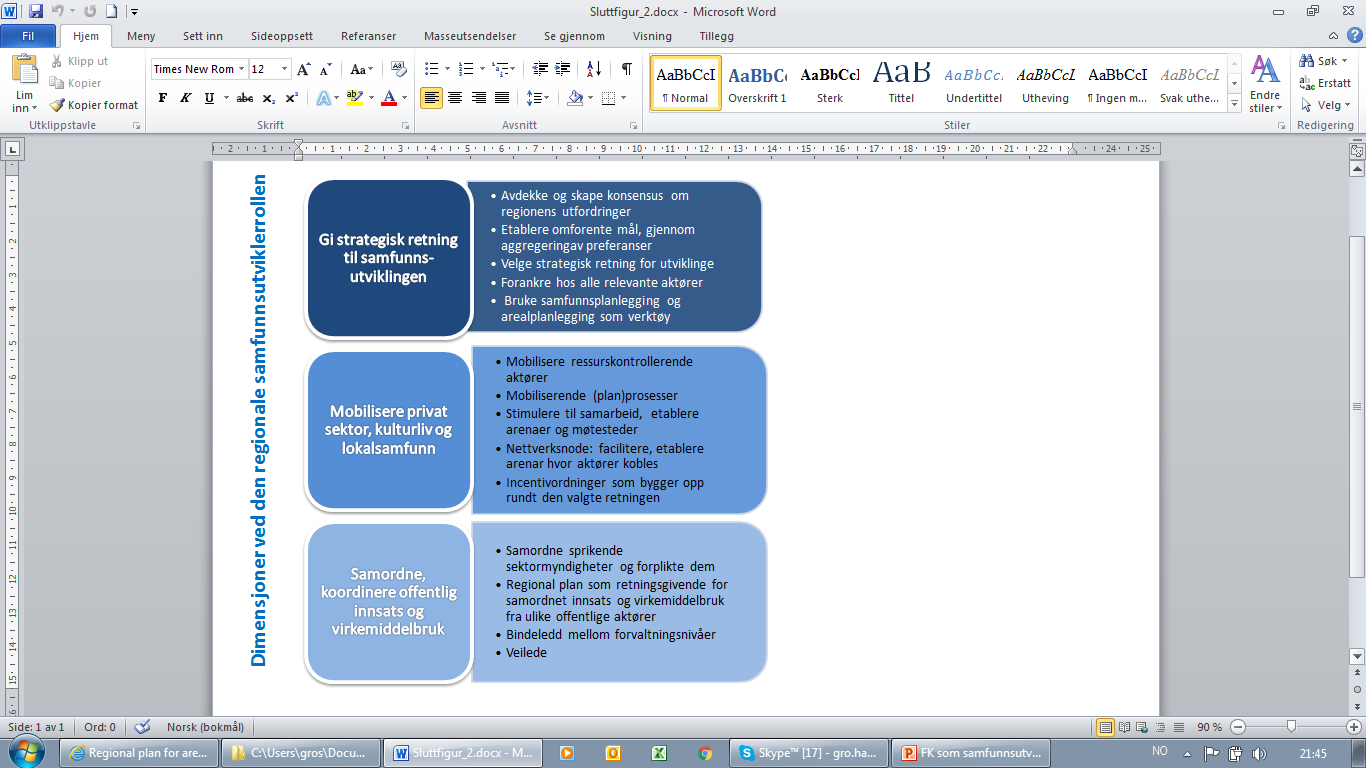 28.02.2018
19
Utvalgets tilnærming: Oppgaveområder må sees i sammenheng
arealbruk
levekår
Forsterke oppgaveområder de allerede har, og knippe flere virkemidler sammen
20
NÆRING, KOMPETANSE OG INTEGRERING
Regional 
planlegging
SAMFERDSEL
Næring, innovasjon og forskning
Videregående opplæring, fagskoler
Etter- og videreutdanning
Integrering
Fylkesveier
Kollektivtransport
Regionale flyruter
Jernbanetjenester
Bredbånd
HELSE OG LEVEKÅR
Folkehelse
Barnevern
Familievern
Tannhelse
PP-tjenester
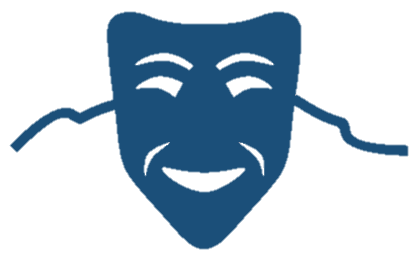 Klima og miljø
Friluftsliv
Ressursforvaltning
Kultur
Idrett
Kulturminnevern
KULTUR OG KULTURMINNEVERN
KLIMA, MILJØ OG NATURRESSURSER
[Speaker Notes: De fleste av utvalgets forslag vil kunne iverksettes fra 2020
På noen områder er det behov for lovendringer som gjør at iverksettingsprosessen tar noe lengre tid.]
Næring, kompetanse og integrering
Bakgrunn
Nasjonal velstand og velferd bygger på regionenes evne til å utvikle særlige fortrinn innenfor rammen av en globalisert økonomi
Dette gjelder i særlig grad for små, åpne økonomier som den norske
 
Utvalgets strategi
Kople næringspolitikken tettere til forsknings-, kompetanse- og innovasjonspolitikken
Regionalisere så mye av politikkutformingen som mulig for å nå nasjonale verdiskapingsmål 
Koble tettere kompetanse- og integreringspolitikken
[Speaker Notes: Stort internasjonalt fagfelt – Michael Porter som stjerne – clustertenkning]
Utvalget foreslår:
Innovasjon og næringsutvikling
Økt eierskap Innovasjon Norge 
Økt ansvar som oppdragsgiver Innovasjon Norge og Forskingsrådet 
Oppgaver tillagt SIVA 
IBU-midler og ansvaret for regionalt næringsprogram 
Oppgaver tillagt Distriktssenteret
Midler i Nordområde-satsningen 
 Forenkling: dialogen med IN om næringsrettet innsats i fylket samles hos en aktør

Kompetanse
Karriereveiledning
Etter og videreutdanning – kompetansepolitikk

Integrering
Veiledning og oppfølgingsansvar overfor kommunene
28.02.2018
Ekspertutvalget for regionreformen
23
[Speaker Notes: IN: Oppdragsgiveransvar for minst halvparten av det offentliges midler som i dag forvaltes av Innovasjon Norge (IN). Eierandel i IN på mellom 50 og 66 prosent. IN opprettholdes
Oppgavene og virkemidlene som i dag ligger til Siva. 
Om lag halvparten av det offentliges innsats for næringsrettet forskning som i dag ligger til Forskningsrådet. Midlene forvaltes etter modell av Regionale forskingsfond. 
Regionalt bygdeutviklingsprogram som i dag ligger til fylkesmannen. Midlene til investeringer og bedriftsutvikling i landbruket (IBU-midlene) overføres til fylkeskommunene fra Landbruks- og matdepartementet. 
Ansvar for oppgavene og virkemidlene som i dag ligger til Distriktssenteret.]
Klima, miljø og naturressurser
Bakgrunn
Miljø- og klimautfordringer er sammensatte, sektorovergripende og tverrfaglige. 
Fragmentert forvaltning der like oppgaver er spredt på flere aktører
Klimaloven trådte i kraft 1.1.2018 – svært ambisiøse mål – hvordan nå dem?
Ingen har totalansvar for regional samordning som er særlig problematisk ift  implementering av klimapolitikk
Fylkeskommunene ikke ansvarliggjort i vekst-vern vurderinger 

Utvalgets strategi
Klimamålene må integreres i ulike sektorer. Oppnås ved å legges til et nivå som har et helhetsansvar.
Samle oppgaveportefølje og kompetansemiljøene 
Gjøre et klart skille mellom kontroll og tilsynsoppgaver som legges til fylkesmannen og øvrige oppgaver som legges til fylkeskommunene (artsforvaltning, klima, konsesjoner vann/vind)
Samferdsel
Bakgrunn
Fylkeskommunene er største aktør  og har ansvaret for fylkesveier og kollektivtransport 

 Utvalgets strategi
Samle flere av virkemidlene på feltet i fylkeskommunene fordi transportformer må ses i sammenheng (kjøp av togruter, tilskudd til bredbånd)
Gir koblinger mot miljø og klima, næringsutvikling
Kultur og kulturminnevern
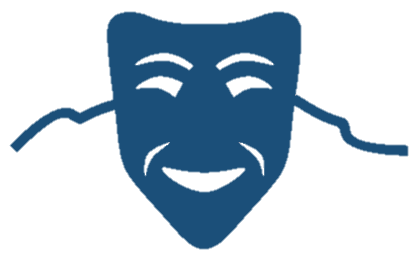 Bakgrunn
Kulturinstitusjoner og museer med delt finansiering (70/30- fordeling mellom stat og fylkeskommuner)
Høy detaljeringsgrad i statsbudsjettet: konserverende
Regional skjevfordeling av ressurser

Utvalgets strategi
Kultur skal bygge regionen. Må ses i sammenheng med andre politikkområder.
Etablerer et skille mellom institusjoner og –muséer som skal finansieres over statsbudsjettet og institusjoner primært med regionalt nedslagsfelt
Desentraliserer ansvaret for en rekke tilskuddsordninger fra Kulturrådet til fylkeskommunene, men beholder «smale ordninger» og stipender i Kulturrådet
[Speaker Notes: Regional skjefordeling: Tilskudd fra Norsk ulturfond fra 19 kroner per innbygger I Hedmark og Møre og R, til 89 kroner per innbygger I Nordland, til 231 kroner per innbyger I Oslo/Akershus. Reflekterer delvis at kunstneer trekkes mot byene?]
Helse og levekår
Bakgrunn
Folkehelse: Avhengig av innsats i mange sektorer
Fylkeskommunen har ansvar for å kartlegge folkehelseproblemer og understøtte kommunene, men virkemidler ligger spredt. Fylkesmannen har ansvar for veiledning av kommunene 
Kommunene kan søke midler både hos Helsedirektoratet, fylkesmannen og fylkeskommunene. Er det de mest størst problemer som søker?
Barnevern: Samhandlingsutfordringer mellom stat og kommune, mange små kommuner med svak kompetanse

Utvalgets strategi
Samle oppgaver og tilskuddsmidler til fylkeskommunene
Regional planlegging
Bakgrunn 
Regional planlegging er allerede et sentralt samordningsverktøy – men er i dag lite forpliktende
Utvalget støtter regjeringens forslag til tiltak for å styrke regional planlegging som virkemiddel 
Samordning er et av de viktigste argumentene for å desentralisere de oppgavene vi har foreslått
Regional plan blir et enda viktigere verktøy med disse nye oppgavene (helhetlig politikk, samordning, unngå at virkemidler underminerer hverandre).
28
[Speaker Notes: + Utvalget foreslår at ansvar for planjuridisk veiledning av kommunene som i dag ligger til fylkesmannen, overføres til fylkeskommunene. 
Tydeliggjøre og forankre statens plikt til deltakelse og oppfølging av regionale planer i plan- og bygningsloven
Fylkesmannen skal innta en tilsynsrolle mht etaters faktiske deltakelse i planprosesser
Flere områder må omfattes av regionale planer]
Regional planlegging
Utvalgets strategi
Forpliktelsen må styrkes
Deltakelse i regionale planprosesser 
Legge regionale planer til grunn – også for beslutninger i staten

Hvordan styrke forpliktelsen?
Ikke vesentlige lovendringer – kun se til at loven følges
Fylkesmannen kan få en «tilsynsrolle» for å sikre at § 8-2 og § 8-3 følges 
Kan få ansvar for «statlig plan»

Nye verktøy?
Økt og mer variert bruk av regional planbestemmelse
Kan få ansvar for «statlig plan»
29
[Speaker Notes: + Utvalget foreslår at ansvar for planjuridisk veiledning av kommunene som i dag ligger til fylkesmannen, overføres til fylkeskommunene. 
Tydeliggjøre og forankre statens plikt til deltakelse og oppfølging av regionale planer i plan- og bygningsloven
Fylkesmannen skal innta en tilsynsrolle mht etaters faktiske deltakelse i planprosesser
Flere områder må omfattes av regionale planer]
Regional planlegging
Utvalgets strategi

Tidligfaseplanlegging (utenfor pbl)
Fylkeskommunene må delta i utformingen av samfunnsmål i KVU-prosesser og tidligfaseplanlegging av store statlige investeringsprosjekt 
Regionale planer etter (pbl) må legges til grunn
Alt har et regionalt fotavtrykk

Veilederansvar samles
Planfaglig og planjuridisk veiledningsansvar

Tilstrekkelig?
30
[Speaker Notes: + Utvalget foreslår at ansvar for planjuridisk veiledning av kommunene som i dag ligger til fylkesmannen, overføres til fylkeskommunene. 
Tydeliggjøre og forankre statens plikt til deltakelse og oppfølging av regionale planer i plan- og bygningsloven
Fylkesmannen skal innta en tilsynsrolle mht etaters faktiske deltakelse i planprosesser
Flere områder må omfattes av regionale planer]
Utvalgets forslag medfører
Fylkeskommunen får forvaltningsansvar for relevante tilskudds- og prosjektmidler innenfor de oppgaveområdene som foreslås overført
Samlet overføres 23,5 mrd. kroner fra staten til fylkeskommunene. 
Herav overføringer til drift av institusjoner som foreslås overført i sin helhet til fylkeskommunene på om lag 8,5 mrd. kroner.
28.02.2018
Ekspertutvalget for regionreformen
31
Utvalgets forslag medfører
Nedleggelse av fem statlige institusjoner: IMDi, Kompetanse Norge, Statped, Distriktssenteret og Siva. 
Bufetat nedlegges, men Bufdir opprettholdes
Flere av oppgavene til departementer og direktorater reduseres vesentlig
28.02.2018
Ekspertutvalget for regionreformen
32
NÆRING, KOMPETANSE OG INTEGRERING
Regional 
planlegging
SAMFERDSEL
Næring, innovasjon og forskning
Videregående opplæring, fagskoler
Etter- og videreutdanning
Integrering
Fylkesveier
Kollektivtransport
Regionale flyruter
Jernbanetjenester
Bredbånd
HELSE OG LEVEKÅR
Folkehelse
Barnevern
Familievern
Tannhelse
PP-tjenester
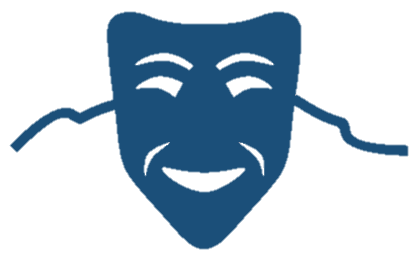 Klima og miljø
Friluftsliv
Ressursforvaltning
Kultur
Idrett
Kulturminnevern
KULTUR OG KULTURMINNEVERN
KLIMA, MILJØ OG NATURRESSURSER
[Speaker Notes: De fleste av utvalgets forslag vil kunne iverksettes fra 2020
På noen områder er det behov for lovendringer som gjør at iverksettingsprosessen tar noe lengre tid.]